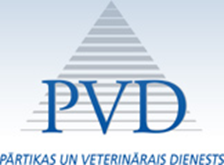 Ģenētiski modificētās pārtikasuzraudzība
RĪGA
2014.gada 23.maijs

Ernests Zavadskis
Pārtikas un veterinārā dienesta 
Pārtikas uzraudzības departamenta direktors
1
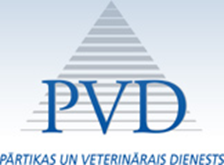 Normatīvā bāze
Pārtika.

Eiropas Parlamenta un Padomes Regula Nr. 1829/2003 par ģenētiski modificētu pārtiku un barību 


Eiropas Parlamenta un Padomes Regula Nr. 1830/2003, kas attiecas uz ģenētiski modificētu organismu izsekojamību un marķēšanu, kā arī no ģenētiski modificētiem organismiem ražotu pārtikas un lopbarības produktu izsekojamību, un ar ko groza Direktīvu 2001/18/EK


Ģenētiski modificēto organismu aprites likums


Var izplatīt, ja iekļauts ES sarakstā 
http://ec.europa.eu/food/dyna/gm_register/index_en.cfm
2
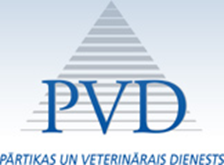 Pārtikā atļautie ĢMO Eiropas Savienībā
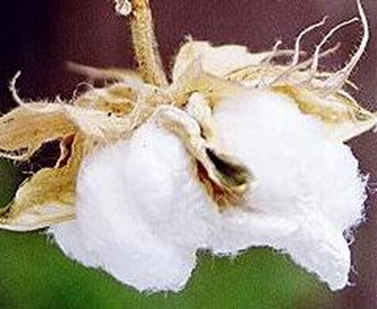 Atļauts izplatīt pārtiku, kas sastāv, satur 
vai ražota no ĢM:
                   


                                                                                                                 
                                                                                                                       Kokvilnas

                                                                                                                                                                                              
                                                                        Rapša
     
                        
                   Kukurūzas
  
                                                                                                              
                                                                                                             
                                                            Cukurbietēm
                                                                                                                        Sojas
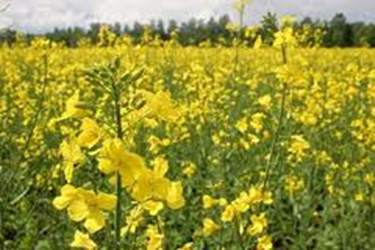 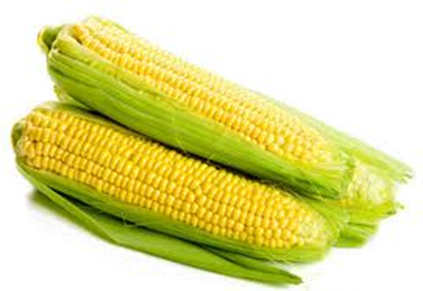 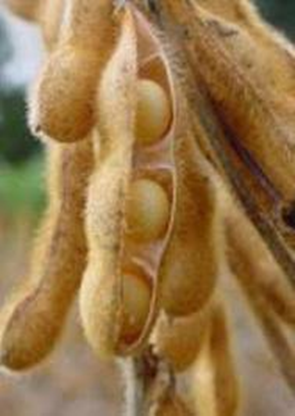 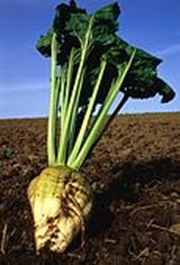 3
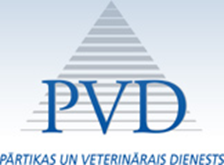 ĢMO Latvijā
Pārtikas produkti tirdzniecībā Latvijā var saturēt :
                                              
     ĢM kukurūzu - milti, putraimi, manna, eļļa, glikoze, salātu mērces, margarīns, alus, čipsi, pārtikas piedevas.
                                               
     ĢM soju, – konditorejas izstrādājumi, saldējums, šokolāde, šokolādes izstrādājumi, gaļas izstrādājumi, eļļa, pārtikas piedevas

Ģenētiski modificēto organismu aprites likums: 

26.1 pants - Pārtikas produktus, kuru marķējumā saskaņā ar normatīvajiem aktiem ir ietverta norāde par to, ka šie produkti satur ģenētiski modificētos organismus, sastāv vai ir iegūti no tiem, tirdzniecības vietās pārdošanai novieto savrup no citiem pārtikas produktiem tādā veidā, lai tie būtu viegli identificējami.
4
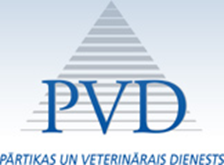 ĢMO marķēšana
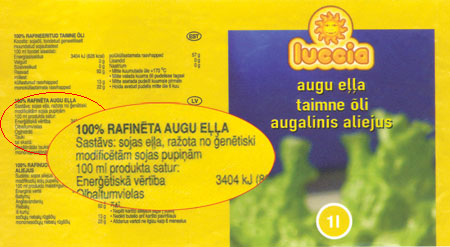 Regula Nr. 1829/2003
                    Regula Nr. 1830/2003
Jāmarķē:
pārtika, kas sastāv no vai satur ĢMO
pārtika, kas ražota no vai satur izejvielas, kas ražotas no ĢMO
lopbarība

Nav jāmarķē 
pārtikas produktus, kas satur vielas, kuras sastāv no ĢMO, satur tos vai ražotas no tiem ar īpatsvaru, kas nepārsniedz 0,9 % no pārtikas sastāvdaļām, kuras uzskata par atsevišķām, vai pārtikas, kas sastāv no vienas sastāvdaļas, ar noteikumu, ka šī klātbūtne ir nejauša vai tehniski nenovēršama.
dzīvnieku izcelsmes produkti, ja lopi baroti ar ĢM lopbarību
5
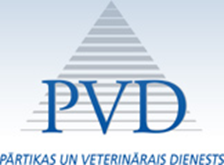 ĢMO kontrole.
1. Kontrole uz robežas
PVD Sanitārās robežinspekcijas inspektori kontrolpunktos
2. Iekšzemes kontrole
PVD 11 struktūrvienību inspektori visā valsts teritorijā
 
ĢMO kontrole ietver:
dokumentu pārbaudi
marķējuma pārbaudi
paraugu ņemšanu

3. PVD ikgadējā ĢMO kontroles programma – plānota paraugu ņemšana

4. Rīcība saņemot Ātrās brīdināšanas sistēmas (RASFF) ziņojumu.
6
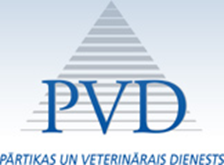 ĢMO kontrole.
PVD ĢMO kontroles programmu rezultāti








2014.gadā plānoti 50 ĢMO paraugi – desas, šokolāde, konfektes, rīsu produkti, augu olbaltums.
7
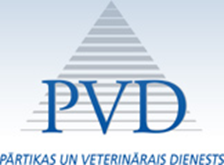 ĢMO kontrole.
Situācija Eiropā.
 (Dati no Ātrās brīdināšanas sistēmas) 
Neatļautas ĢMO modifikācijas
8
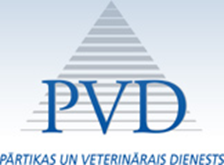 Paldies par uzmanību!
9